TSC 1
TUBERIN
RE VISITING TUBEROUS SCLEROSIS
TSC 2
mTOR
9/16
HAMARTIN
DEPARTMENT OF GENERAL MEDICINE
III MEDICAL UNIT
TSC 1
PROF. Dr.J.Sangumani M.D,D.DIAB
DEAN,MMC
Asst prof:
Dr.V.Palanikumaran M.D,D.DIAB
Dr.P.Sudha M.D.
Dr.M.Sureshkumar M.D.
TSC 2
9/16
HAMARTIN
TUBERIN
Brief history
A 15 yr male patient admitted with chief complaint's of fever with chills and rigor for past  5 days
No h/o loose stool
No h/o cough with expectoration
No h/o  abdomen distension,swellimg of legs
No h/o decreased urine output, 
No h/o headache, altered sensorium, blurring of vision
No h/o hematuria
past history
no h/o similar episodes in the past
patient was known case of TUBEROUS SCLEROSIS with seizure disorder on treatment 
not a k/c/o DM /SHTN/TB /IHD
general examination
patient conscious 
oriented 
no pallor/icteric/cyanosis /clubbing
no pedal edema/generalized lymphadenopathy
systemic examination
CARDIOVASCULAR SYSTEM : S1S2 HEARD NO MURMUR 
RESPIRATORY SYSTEM : NVBS+  no added sounds
ABDOMEN : soft BS+ no organomegaly
CENTRAL NERVOUS SYSTEM : no focal neurological deficit 
                                                            no neck stiffness
local examination
facial angiofibroma and fibrous plaque seen over forehead
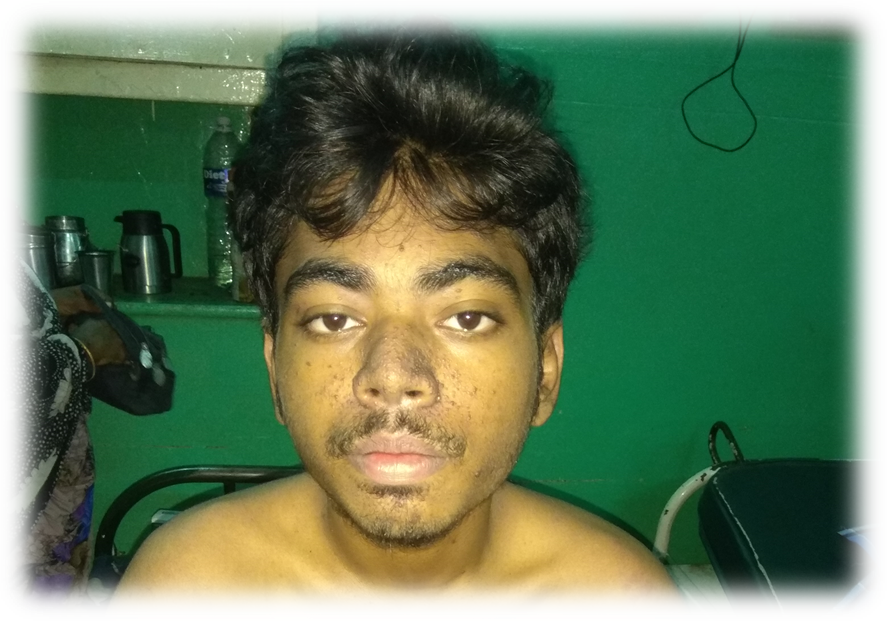 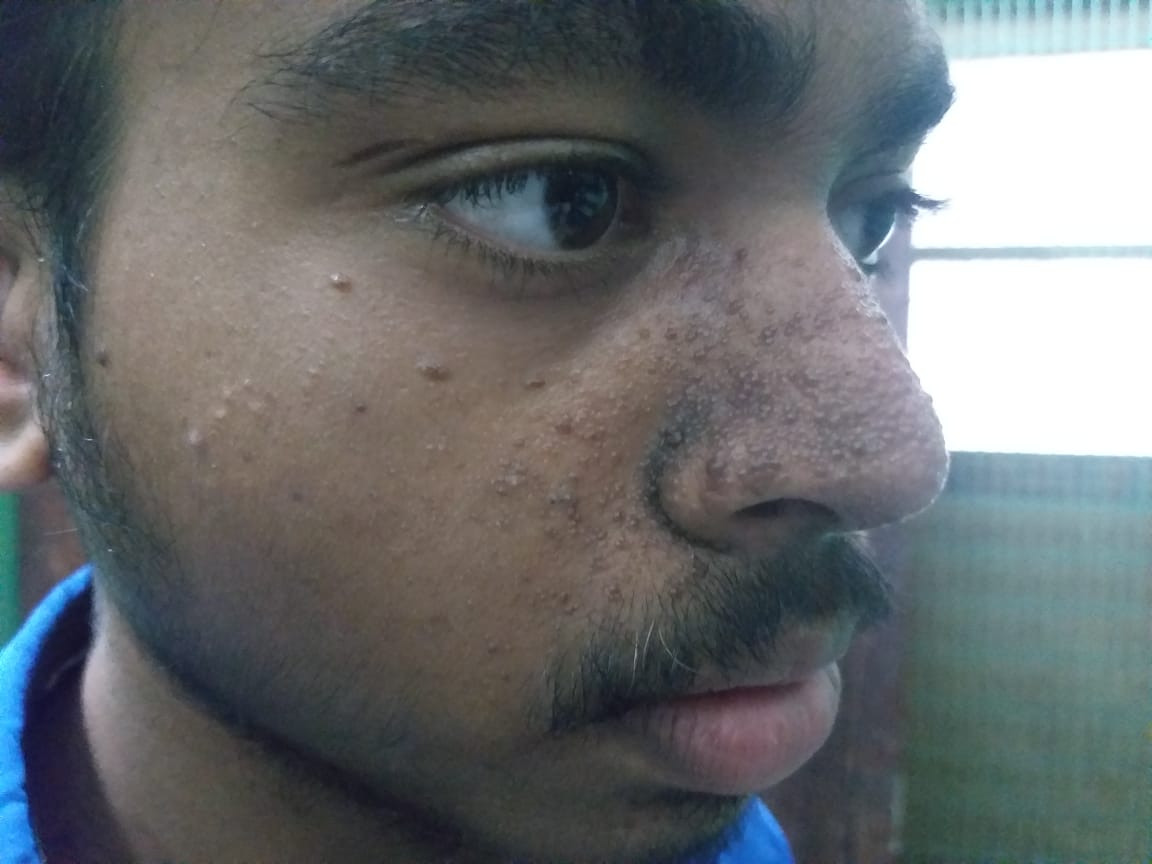 SHAGREEN PATCH AND ASH LEAF MACULE
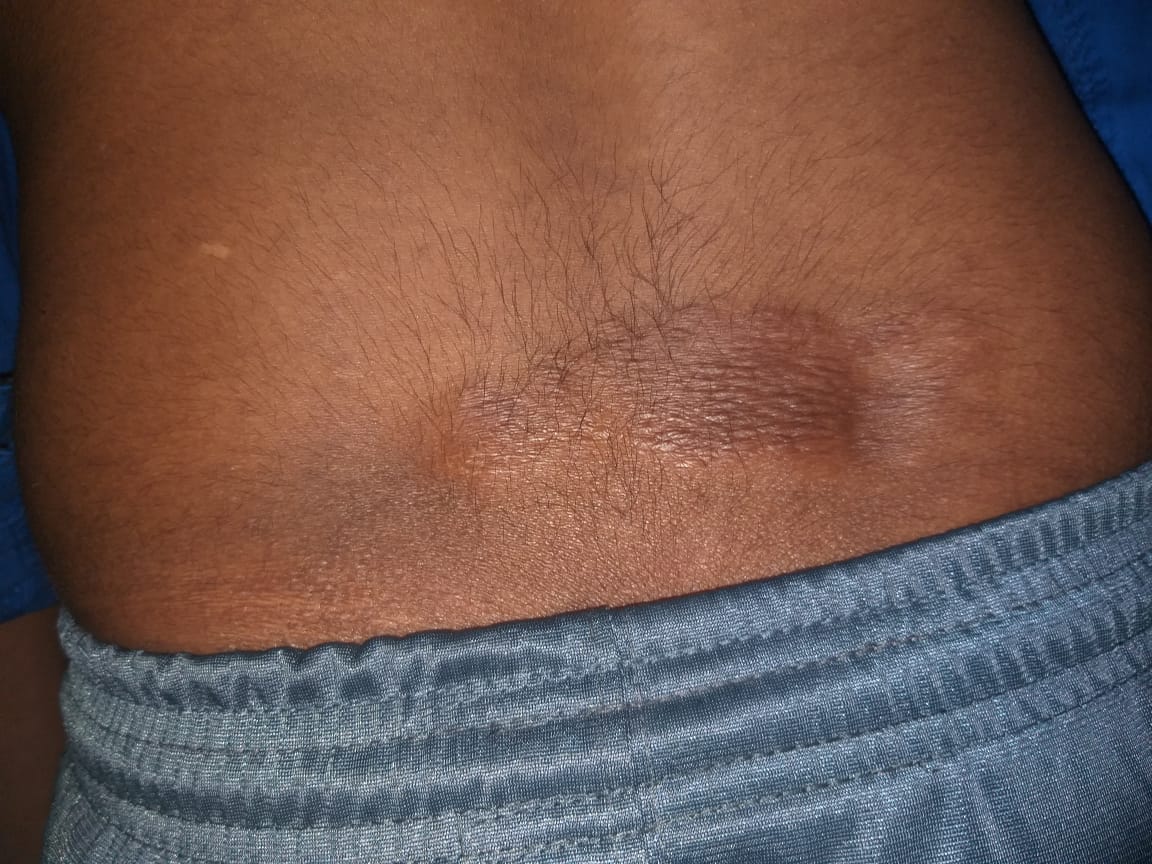 Dental pits
CHEST XRAY
CT BRAIN
subCORTICAL AND cerebellar TUbeR
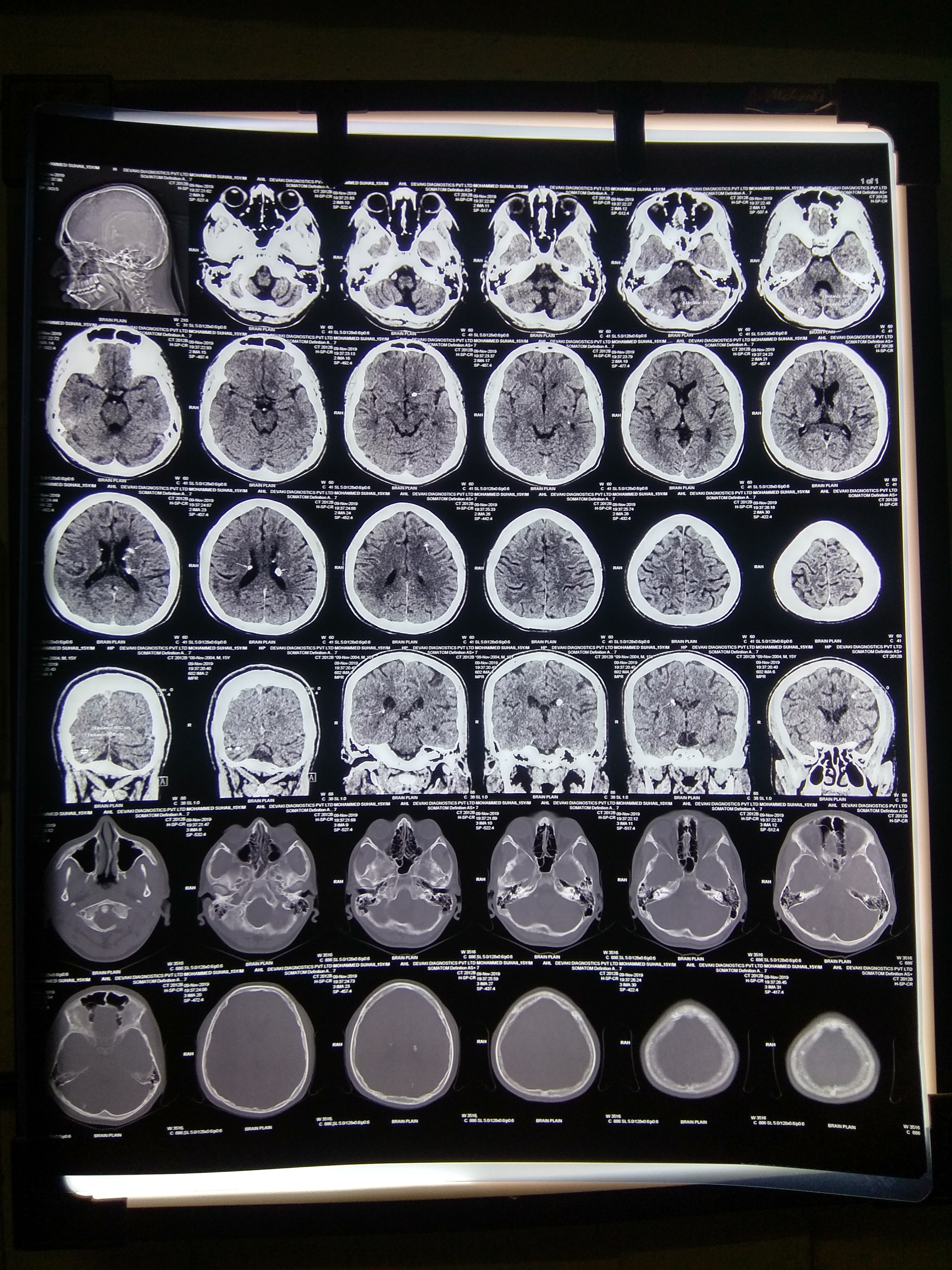 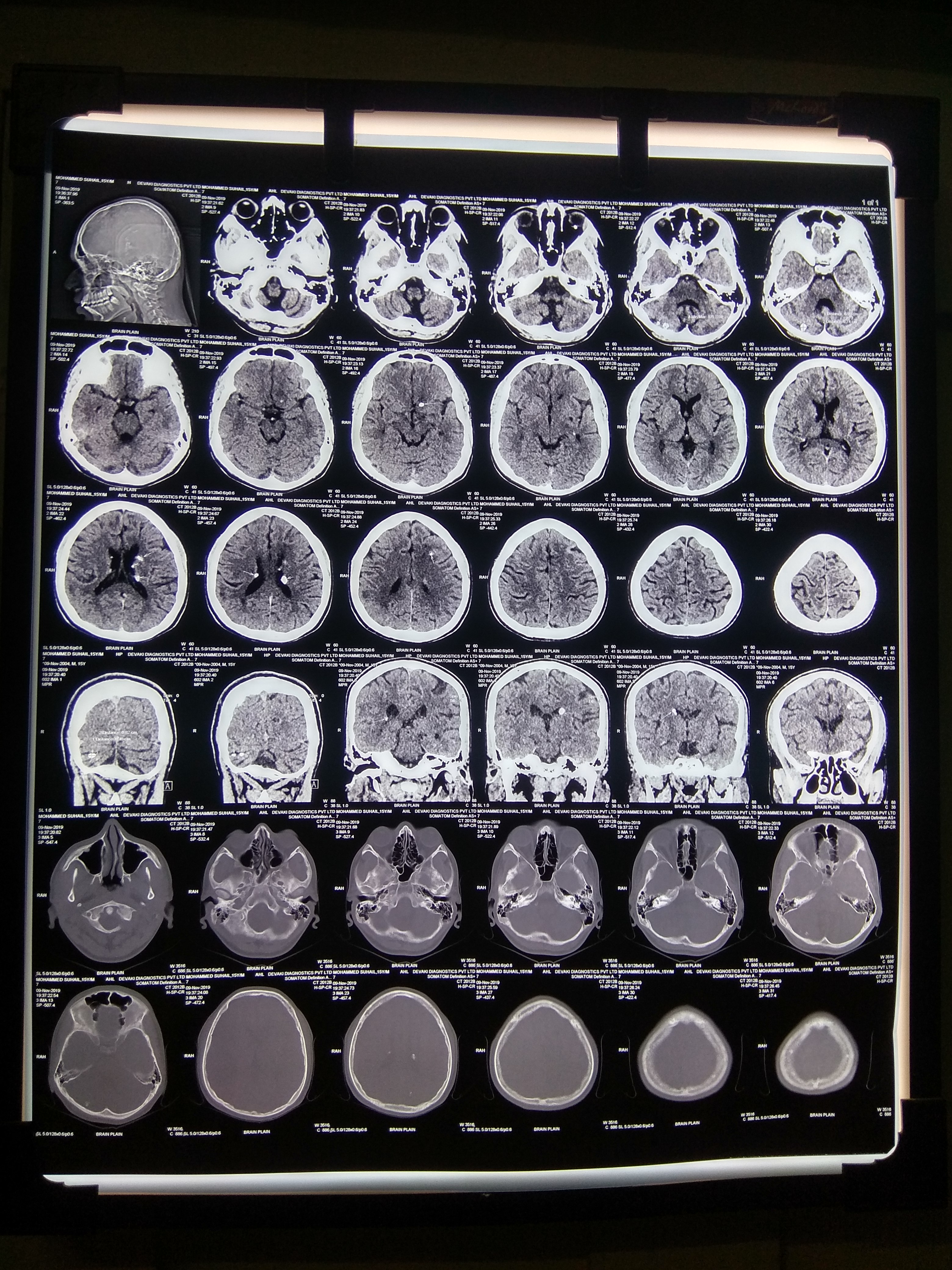 SUBEPENDYMAL TUber
Mri spine
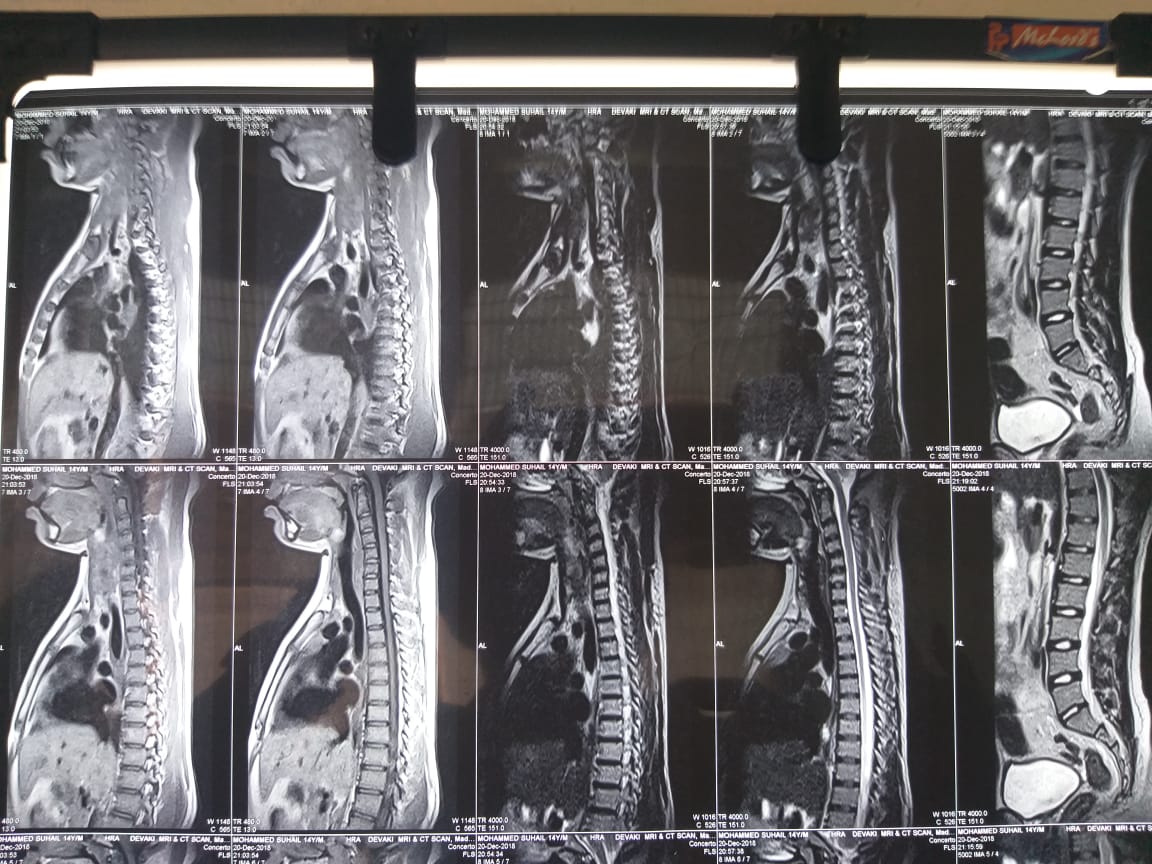 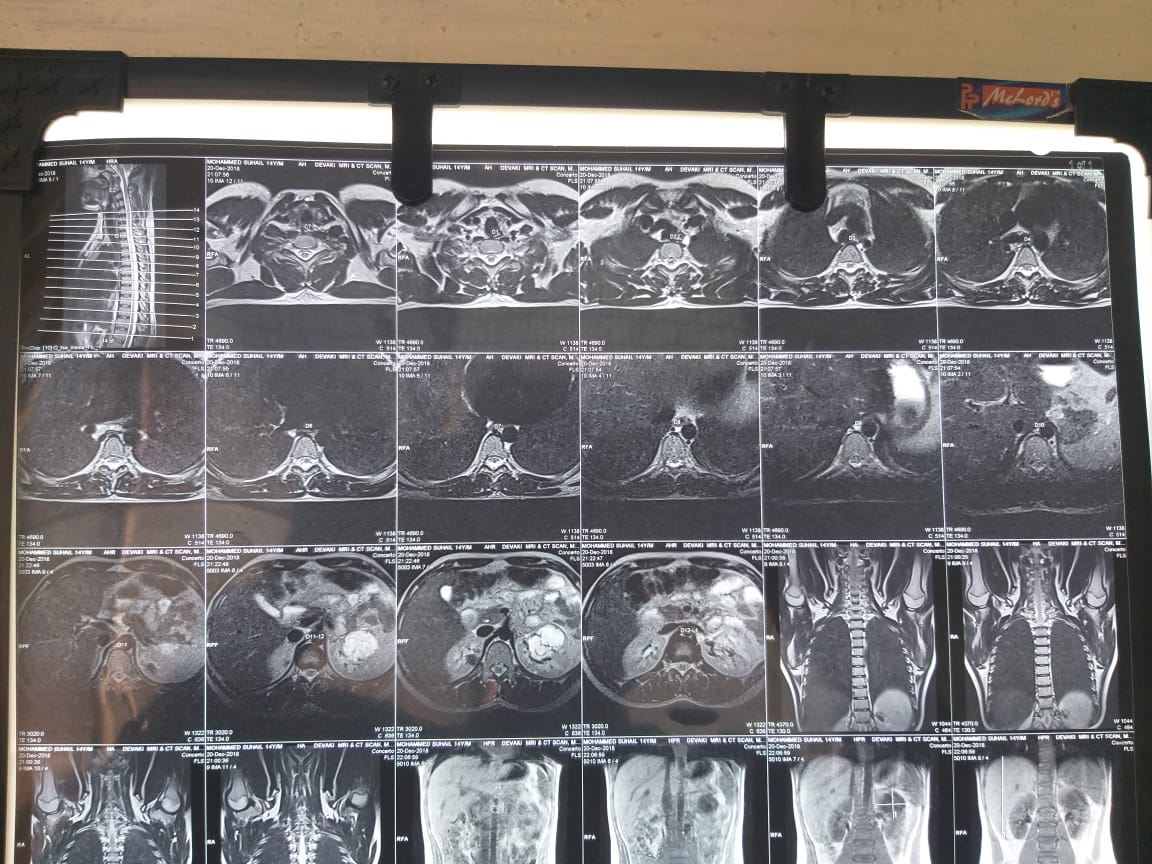 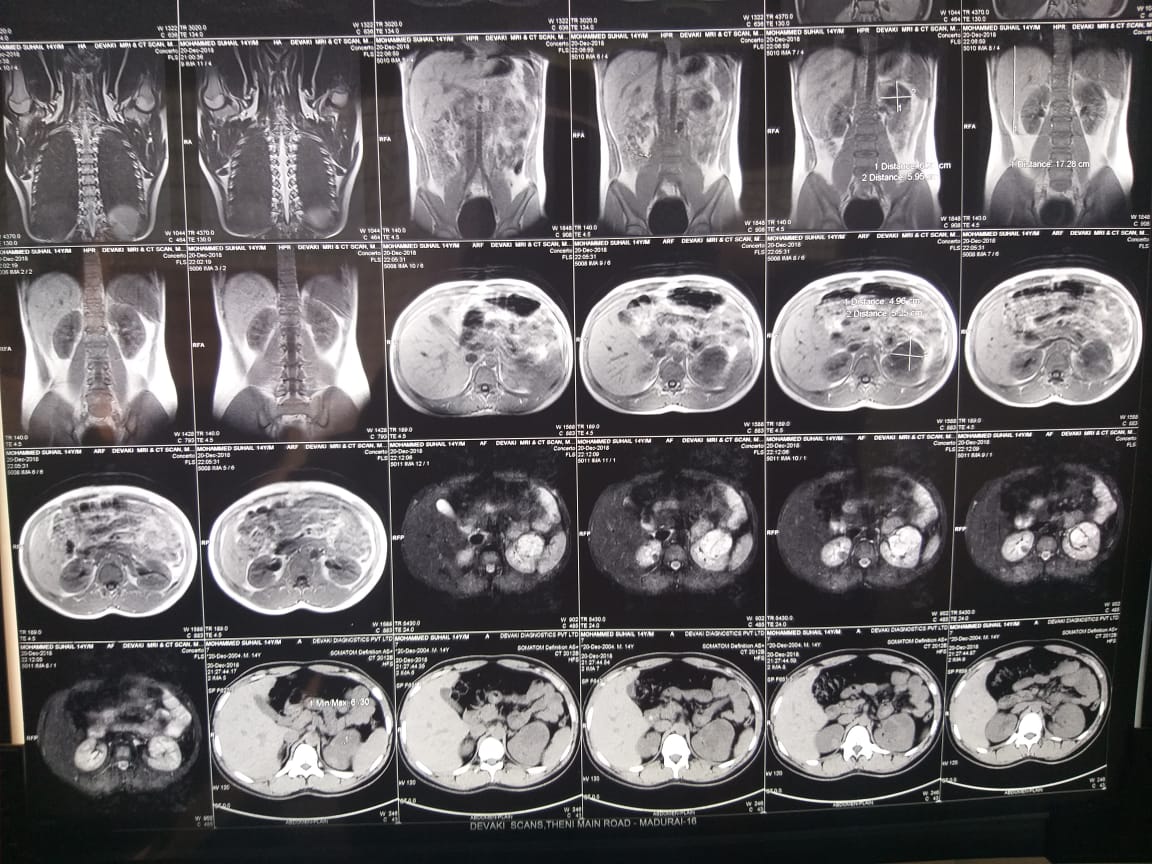 Renal cyst and angiomyoma
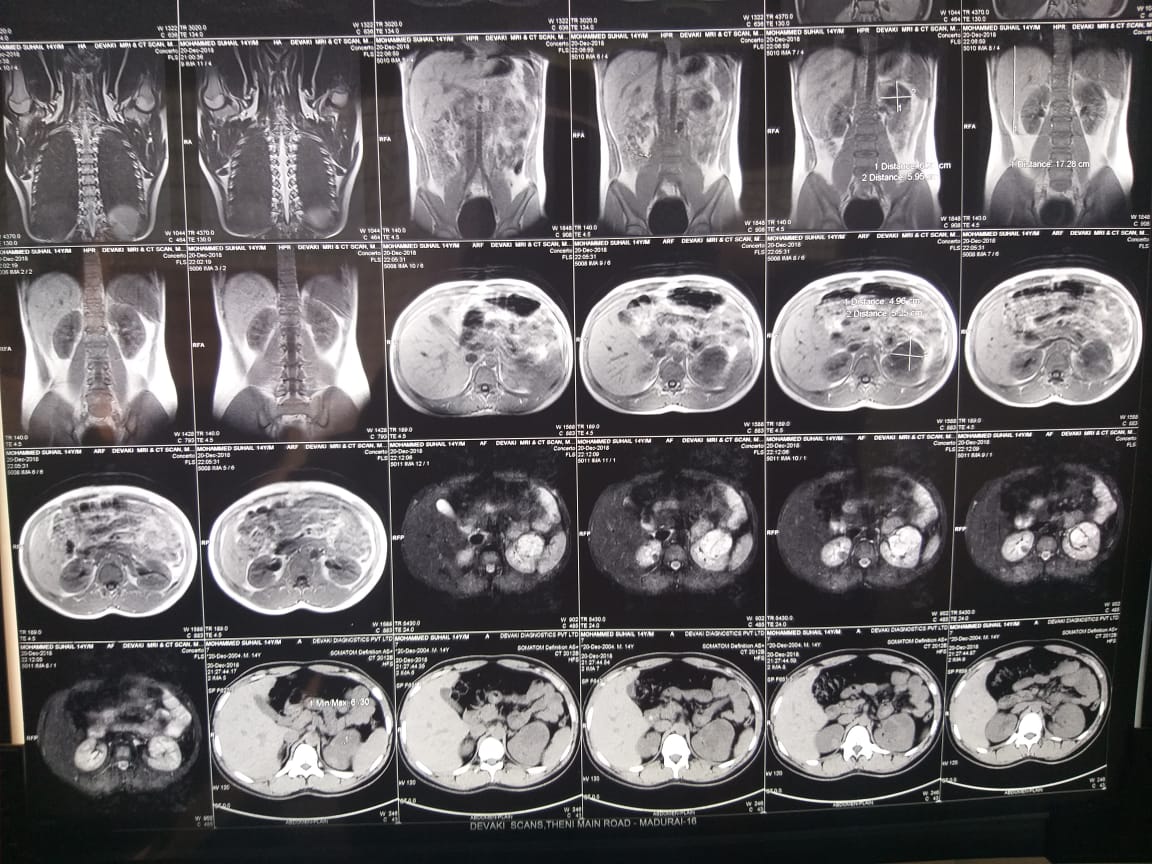 Bilateral renal cyst and mass s/o angiomyoma due to tuberous sclerosis
Renal angiomyoma
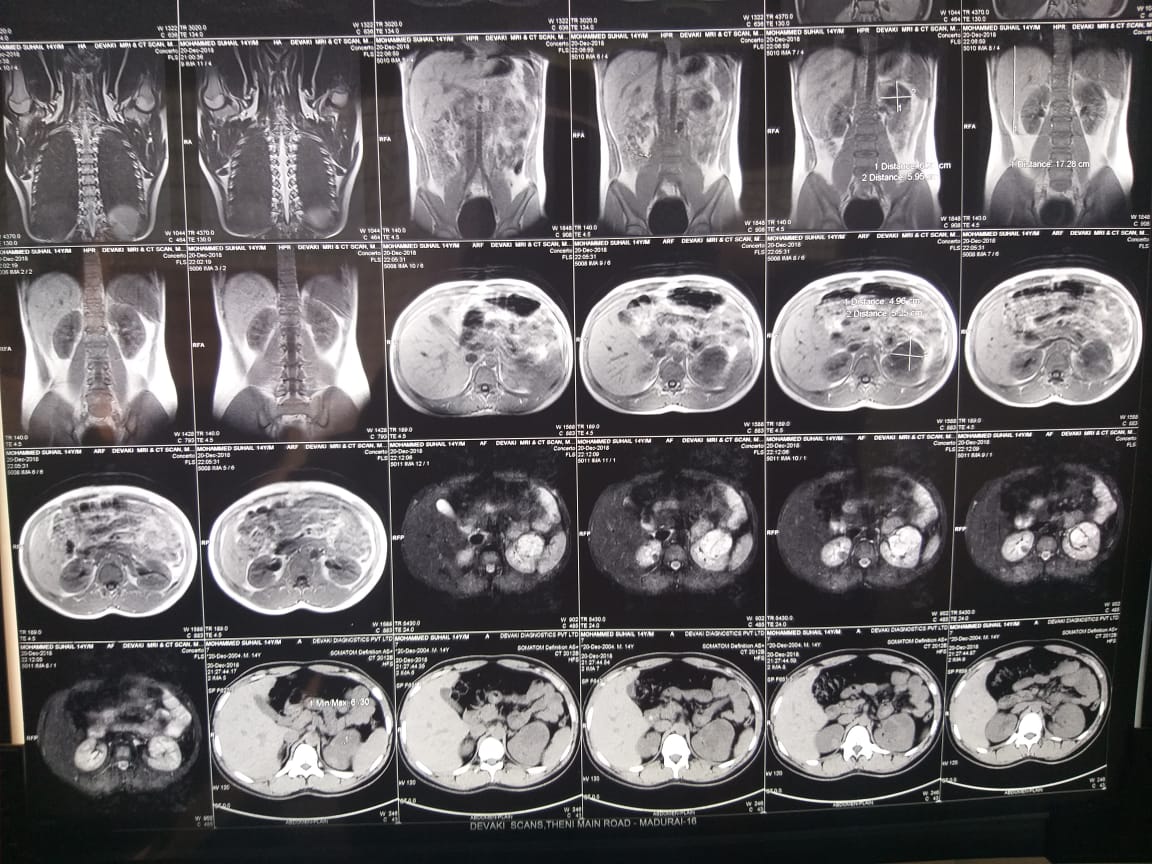 NUEROMEDICINE OPINION
NUEROSURGEON OPINION
CT Brain : subependymal calcification, no hydrocephalus
 
To continue same line of management
CT Brain: subependymal calcification
W/H sodium valproate and oxcarbazepine
To add: T, levetiracetam 500 mg 1bd
Continue supportive care
ENDOCRINOLOGIST OPINION

TSH  2.02 IU/ml
EUTHYROID STATE
DERMATOLOGIST OPINION
ON EXAMINATION
Forehead fibrous plaques, angiofibroma on face, ash leaf macules, shagreen patches
Dental enamel pits are present
IMPRESSION: TUBEROUS SCLEROSIS
OPHTHALMOLOGIST OPINION
LIDS,CORNEA CONJUNCTIVA,ANTERIOR CHAMBER,IRIS,PUPIL,LENS are normal on both sides
FUNDUS:
RIGHT EYE: TWO RETINAL ASTROCYTOMA seen in supratemporal and inferotemporal areas
LEFT EYE : RETINAL ASTROCYTOMA seen in supratemporal arcade
IMPRESSION :  BOTH EYE RETINAL ASTROCYTOMA
investigation
LFT                        

BILIRUBIN(T)        0.5
ID                           0.3
D                            0.2
SGOT                    101
SGPT                     112
ALP                        140
COMPLETE HEMOGRAM
HB          16.8
HCT       44
TC          4800
DC         52/36/11
PLT         20000
NORMOCYTIC NORMOCHROMIC ANEMIA
WITH THROMBOCYTOPENIA
RBS 97
UREA 22
CREAT 1.2
CBC   9/11                12/11

HB      15.1                 15.9
TC       4300               4400
DC     51/34/15        30/51/5
PLT    34000               1.54
PCV   43                     34
ECHO

LVEF 64%
NO RWMA
TRPG 14 mmHg
NO LV CLOT
NO INTRA CARDIAC MASS
NO PERICARDIAL EFFUSION
treatment given
C. doxycycline 100mg bd
T. paracetamol 500mg 1tds
T.Ranitidine 150 mg 1bd
T. domperidone 10 mg 1 bd
T. phenytoin 100 mg 1 bd
T.Levetirecetam 500 mg 1 bd
serial CBC monitoring
W/F Bleeding Manifestations
Dental pits
Adenoma sebaceum
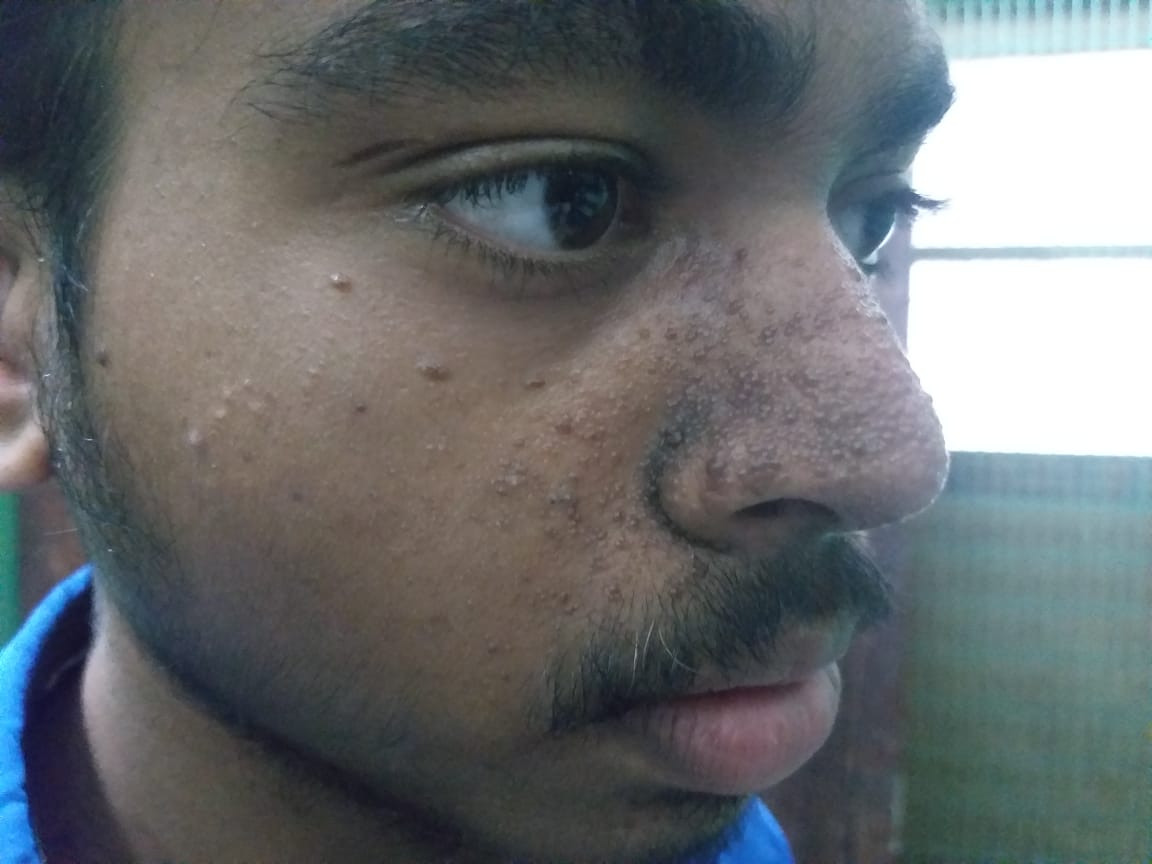 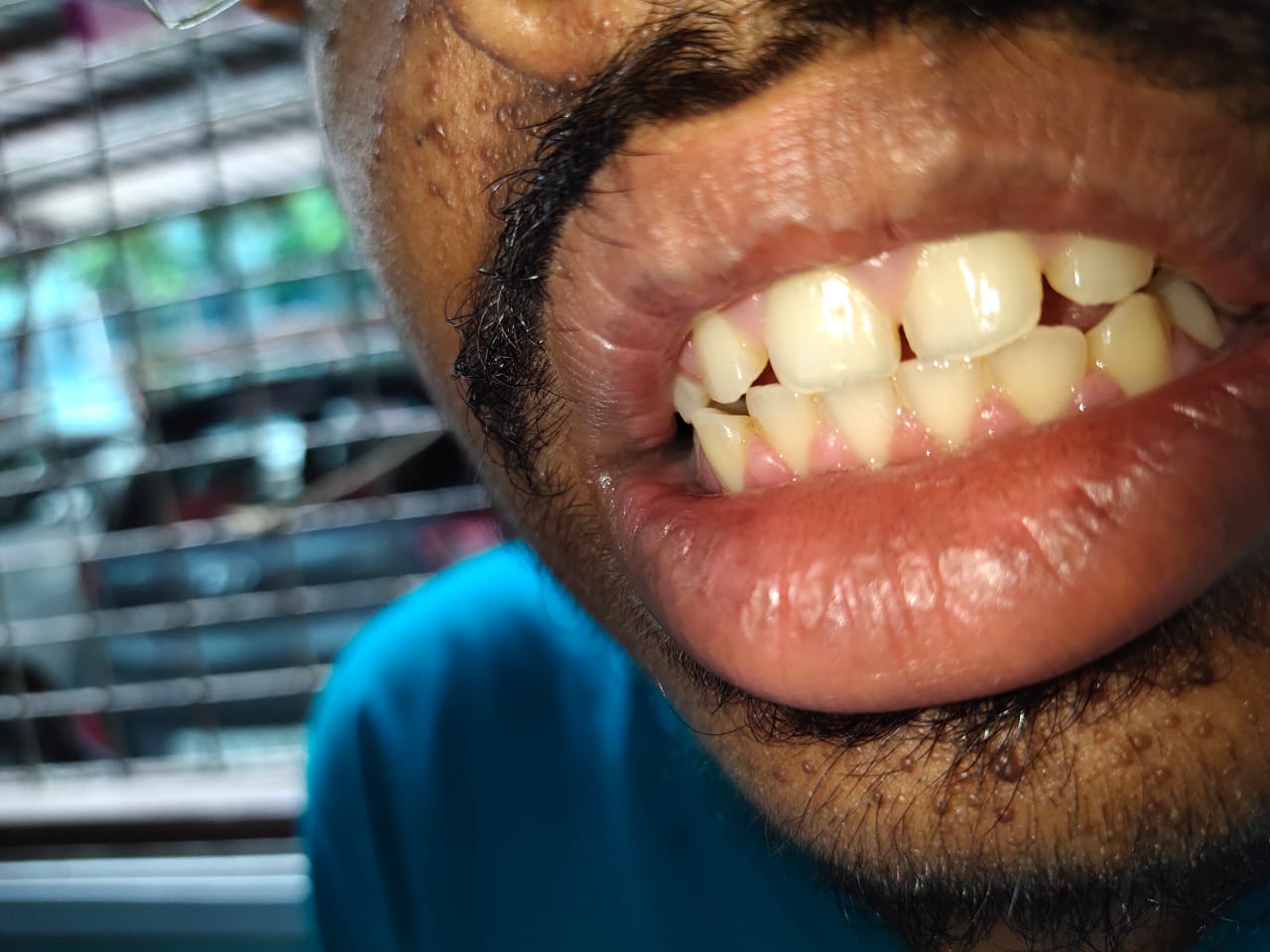 Retinal astrocytoma
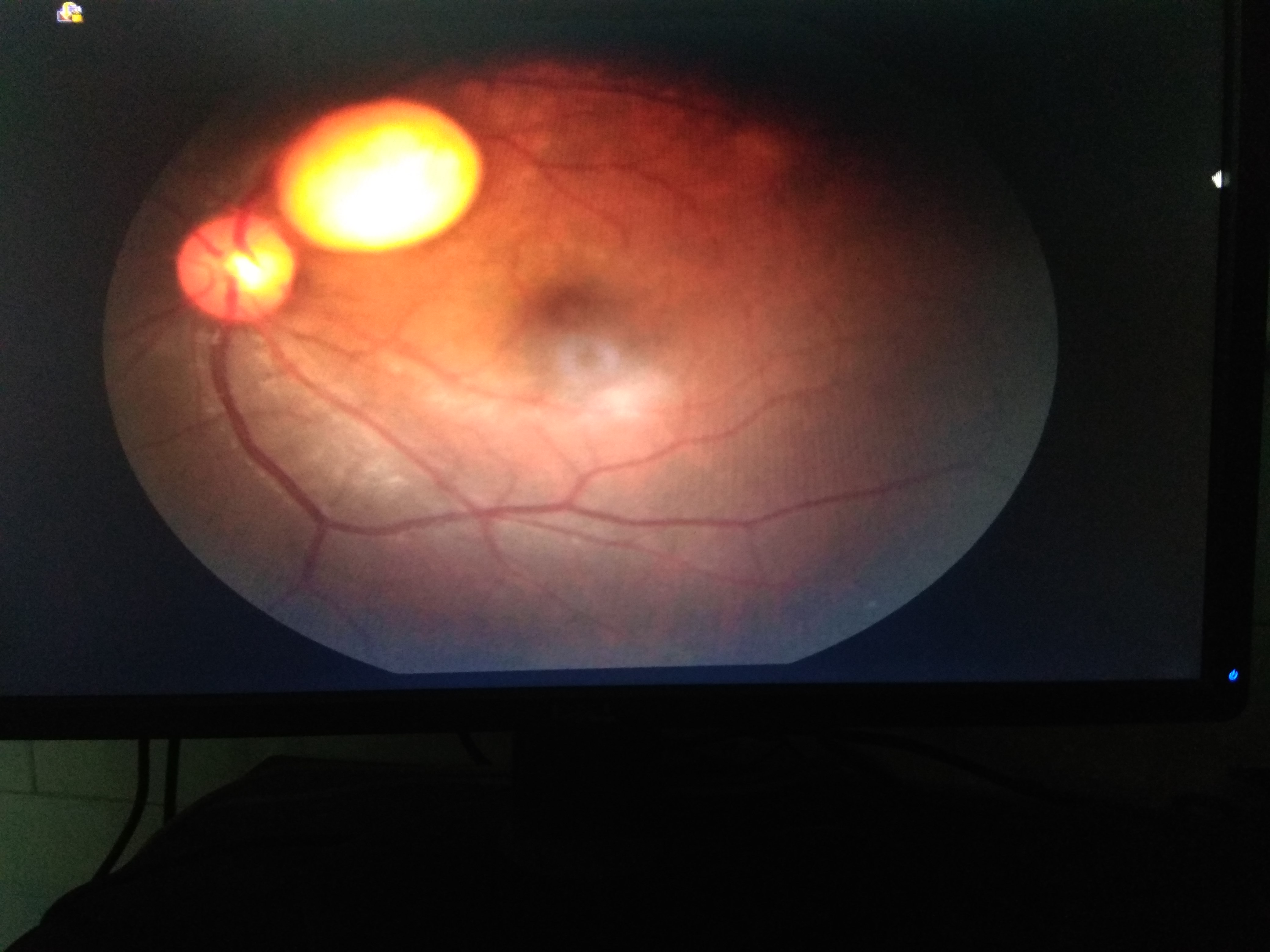 Renal angiomyoma
shagreen patch
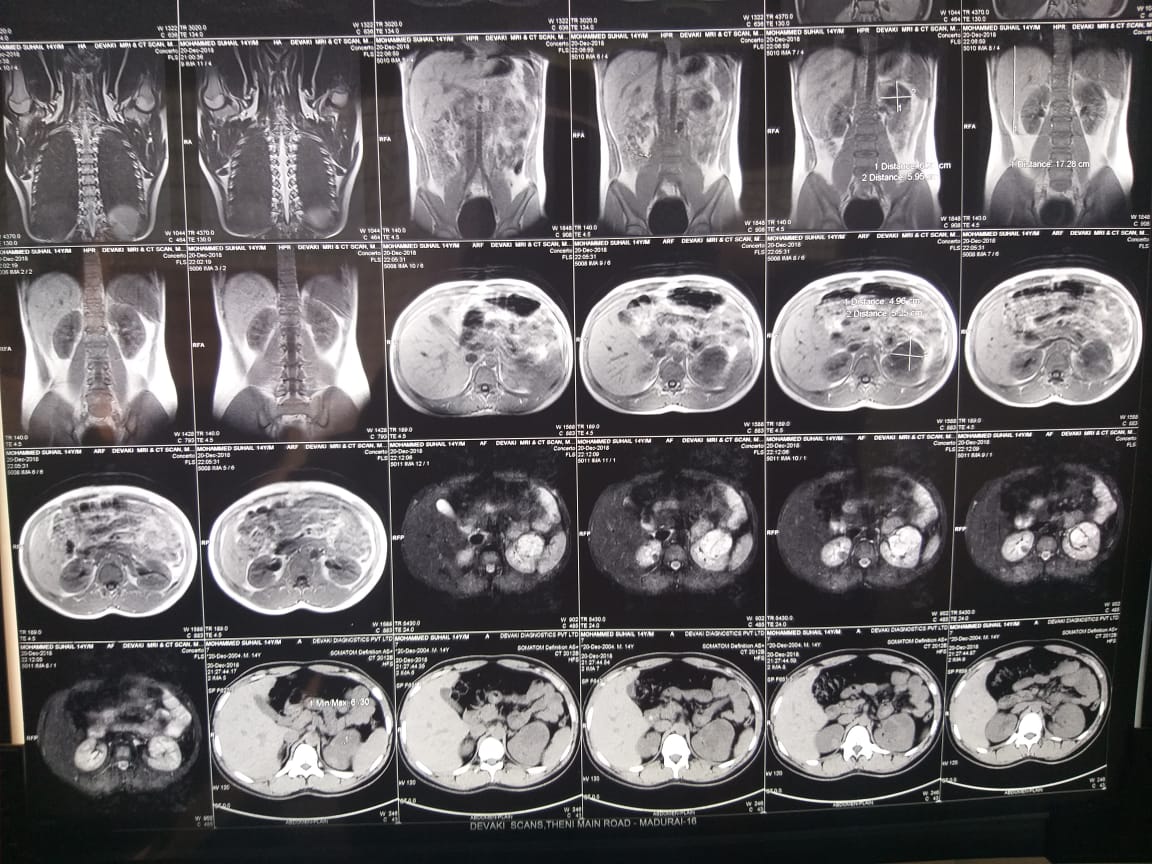 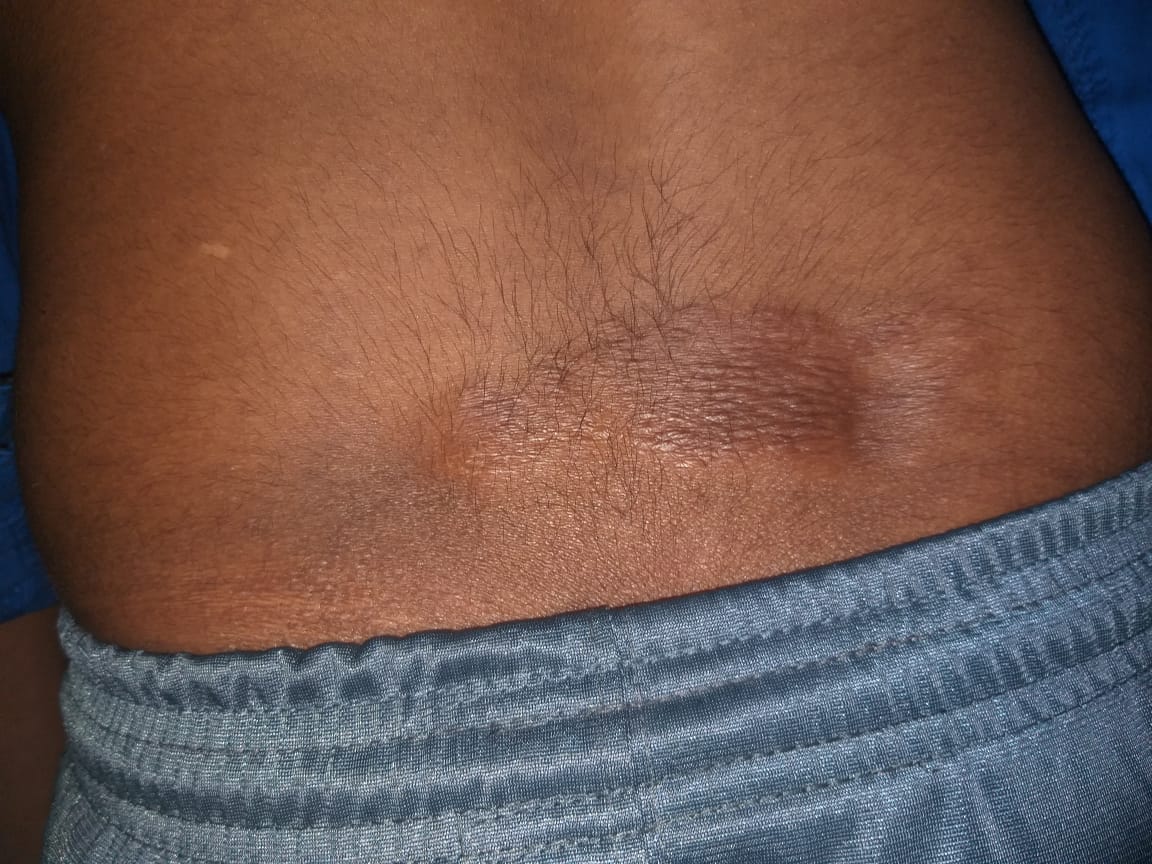 Tuberous sclerosis
Renal cyst
Ash leaf macule
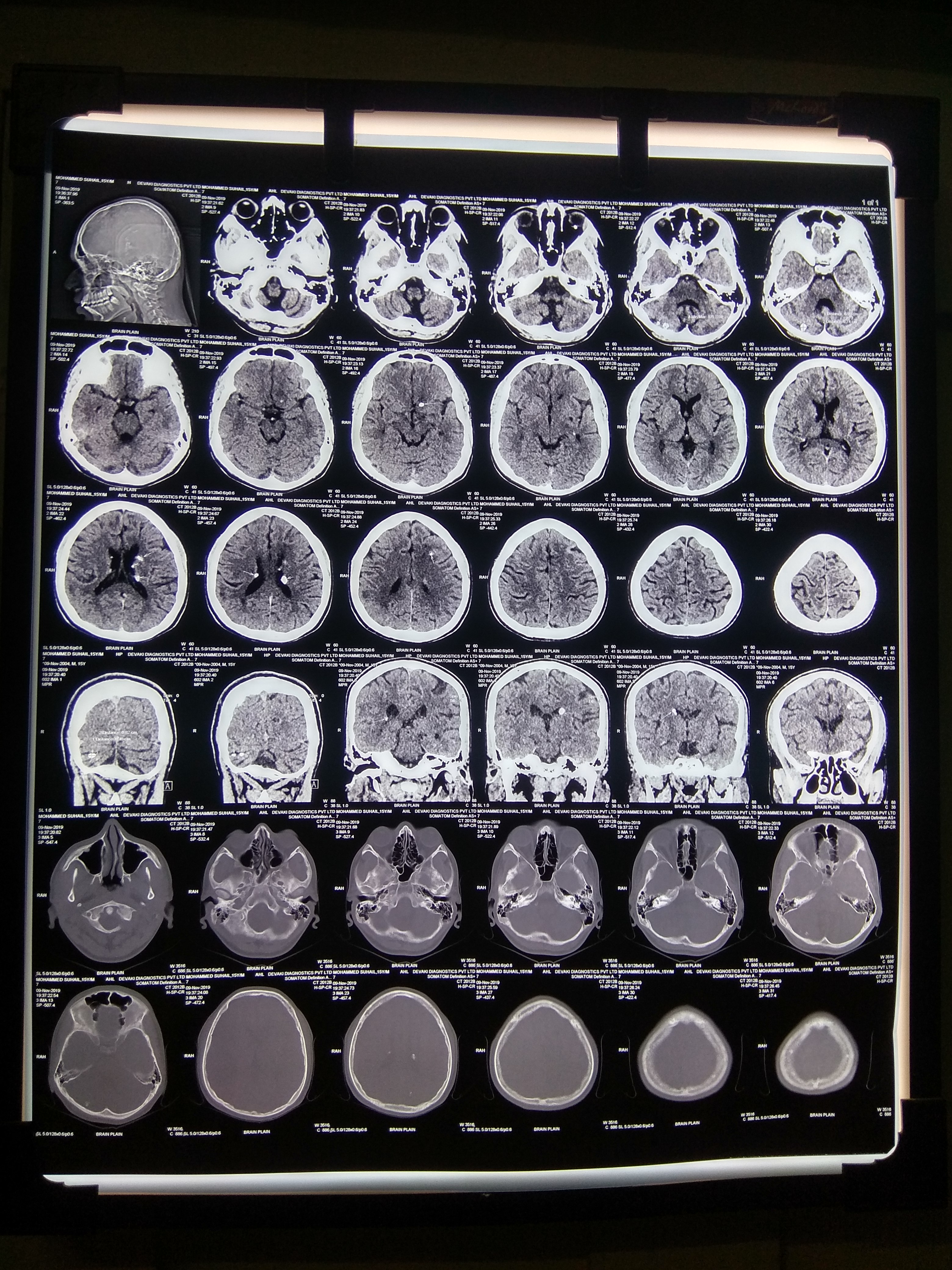 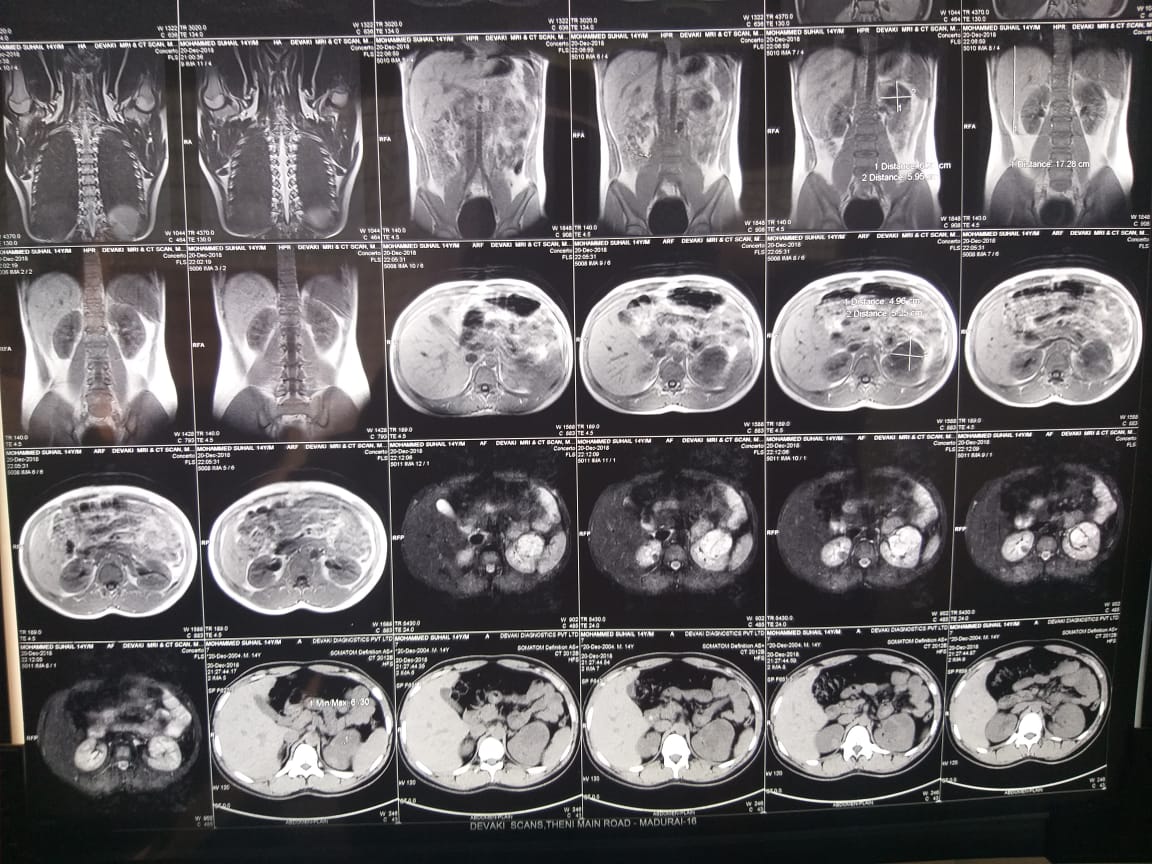 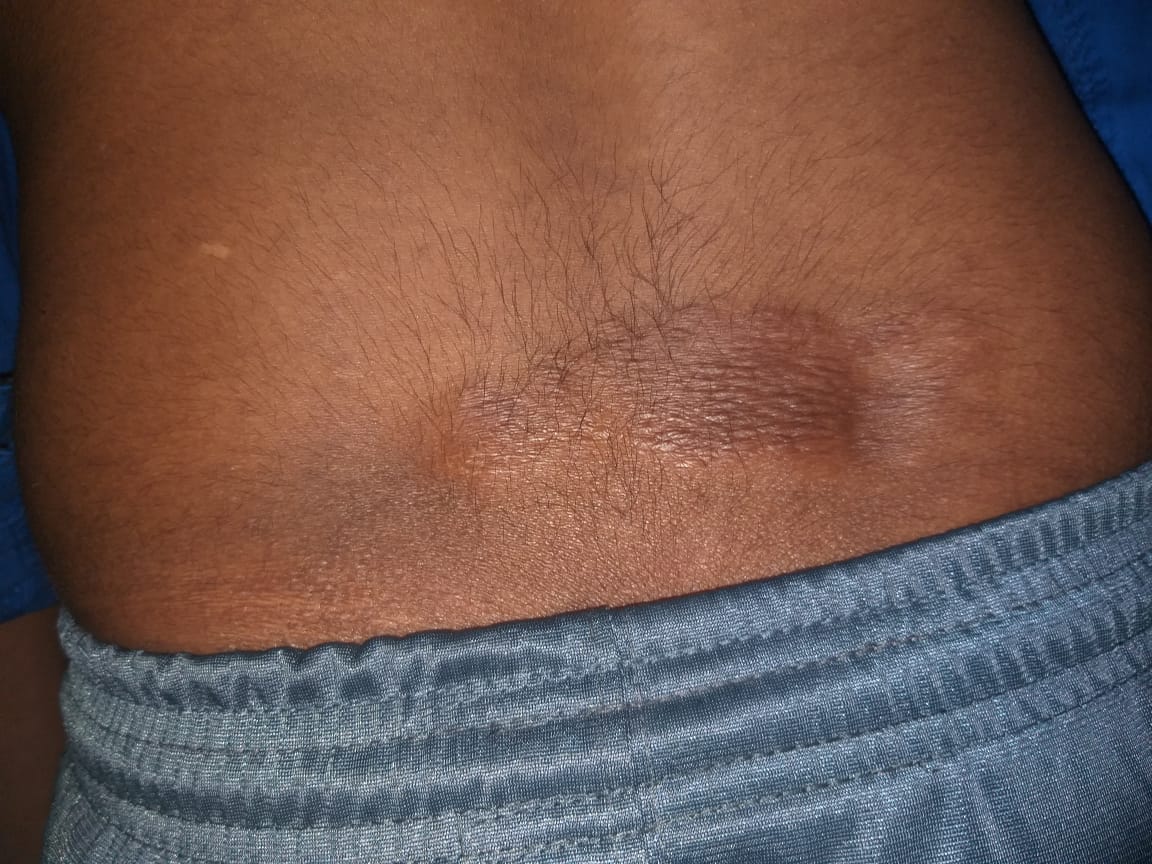 Cortical tuber
Subependymal nodules
AIM OF THE PRESENTATION
TO DISCUSS THE MULTIPLE SYSTEMIC MANIFESTATION OF TUBEROUS SCLEROSIS
TSC 1
TUBERIN
THANK YOU
TSC 2
9/16
HAMARTIN